Considering what a Local Nature Recovery Strategy for Surrey might mean for us in Buckland
Biodiversity (Biological Diversity)
Biodiversity in UK is declining 
41% of UK species have decreased in abundance and average species population has fallen by 13% (State of Nature, 2019) 
80% land intensively managed for food production (Office for National Statistics, 2019)
Surrey mirrors this trend – evidence suggests downtrend to biodiversity is faster
Legislation
The Environment Act 2021 (EA2021) came into effect on 1st Jan 2024
EA2021 requires a Nature Recovery Strategy to be in place for every parcel of land in England
A Local Nature Recovery Strategy (LNRS) must: -
Agree priorities for nature recovery
Map the most valuable existing habitats for nature
Map specific proposals for creating or improving habitat for nature and wider environmental goals
Surrey County Council’s (SCC’s) Chief Ecologist (with Surrey Nature Partnership) is preparing Surrey’s LNRS 
Consultation on draft strategy by end 2024
1st report to UK Gov due by end Jan 2026
Legislation
Biodiversity Net Gain (BNG) is an approach introduced under EA2021 to ensure that developments and land management leave the natural environment in a better that it was beforehand

In England BNG is mandatory from 12th Feb 2024

Biodiversity uplift of at least 10% is mandated

The MVDC emerging local plan supports a target of 20% BNG
Biodiversity OpportunityAreas (BOAs)
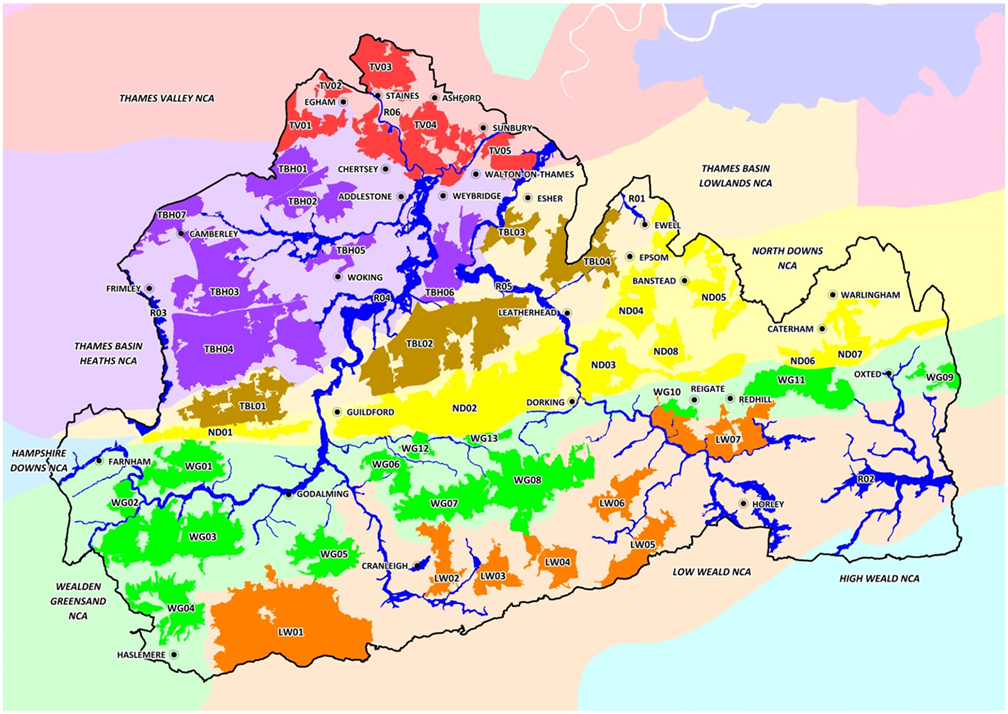 BOA’s are expected to remain central to Surrey’s Nature Recovery Strategy (SNRS)

SNRS will therefore benefit from and build on work completed over the last 10 – 15 years

As will finding ways to enhance and create links between BOA’s (see next slide)
Buckland Parish Council’s Biodiversity Duty: -
As a public body we must consider what we can do to conserve & enhance biodiversity
How do we comply with the guidance?
Buckland Parish Council has: -
Reviewed its on-going initiatives and confirmed that they are compliant
Will consider the potential impact of actions it’s considering taking on biodiversity 
Take an interest in initiatives that neighbouring parishes and statutary councils might be championing with a biodiversity theme
Created an Environment section on the village website
What does this mean in practice?
Pond Clearance events
Are undertaken in accordance with guidelines set out by Natural England which are set out in the Pond & Green Management plan
Led by the Reigate Area Conservation Volunteers 

Factors taken into account include
Specific measures to safeguard protected species of wildlife recorded as present
Timing of events to avoid breeding season
Methodology for tasks to minimise adverse impact and mitigate disruption
How can we ensure that new ideas will comply with the SNRS?
Before we act: -
We should liaise with the landowner upfront
Establish ‘baseline data’
Seek out habitat maps
Look for any linkages or corridors

Then we need to ask ourselves a few questions: -
SNRS = Surrey Nature Recovery Strategy
Do we know what we’ve got?Need to survey first
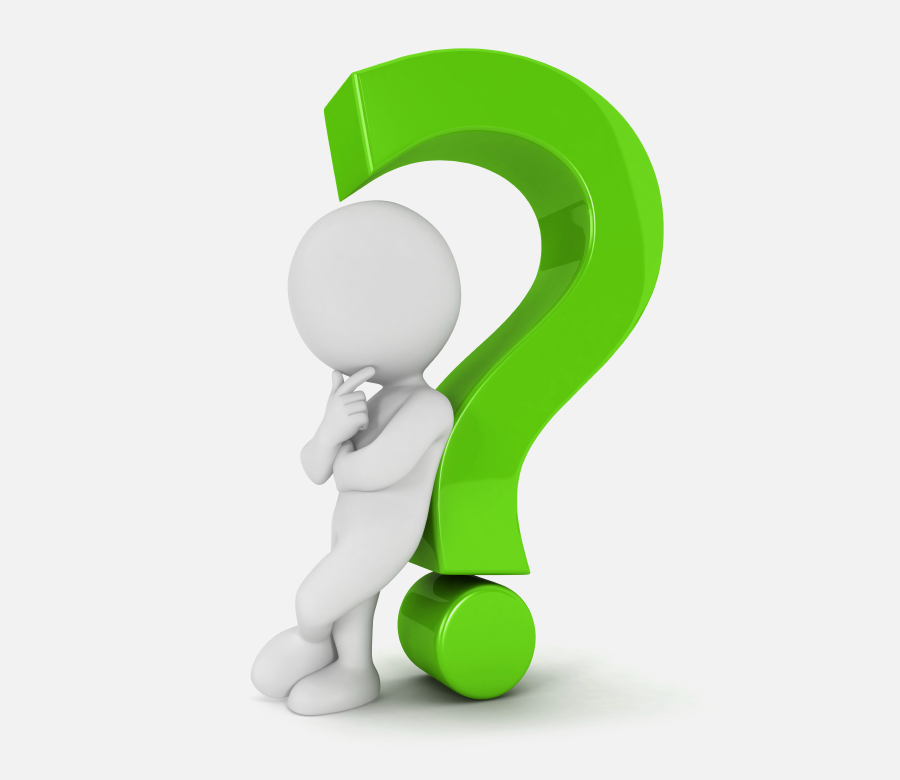 survey
Is the proposed Project relevant to the location?
Will we be duplicating what someone else is already doing?
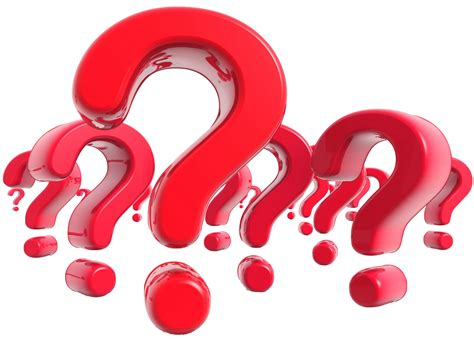 Can we work with them?
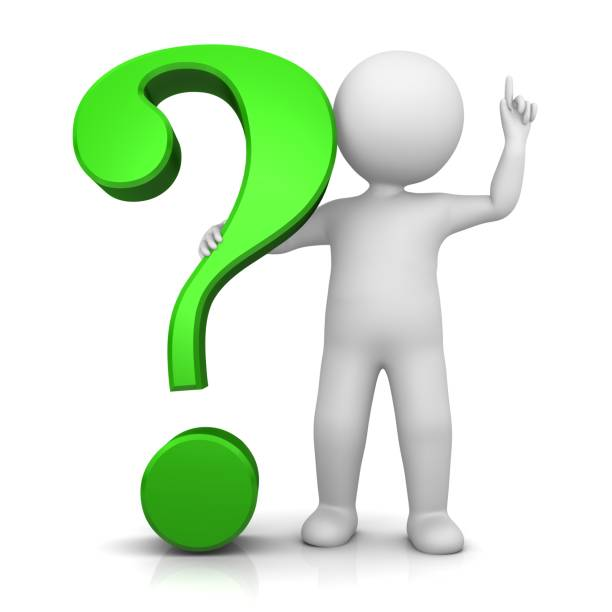 Do we have the skills and resources to deliver the Project?
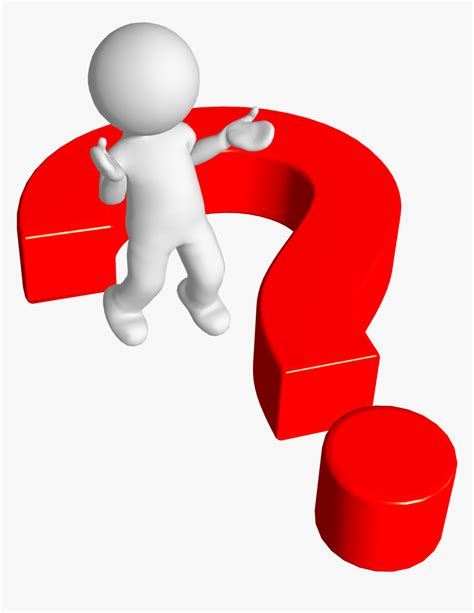 Do we have the ability and resources to maintain the project?
Where do we get Help?
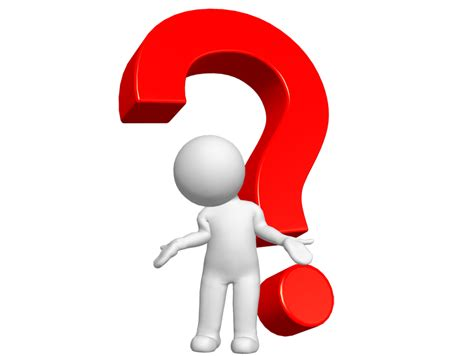 Context your Proposal- Linkages
Wider Community Engagements
Share ideas
Involve local conservation groups
Brings expertise, knowledge & resources
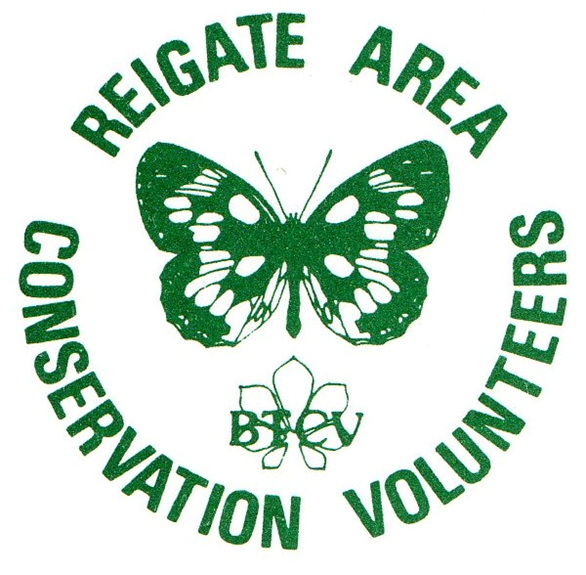 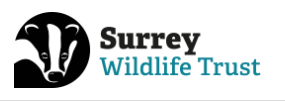